室
夏
休
親
み
子
教
親子で楽しくクッキング
清涼飲料水の糖度調べ＆クッキー作り
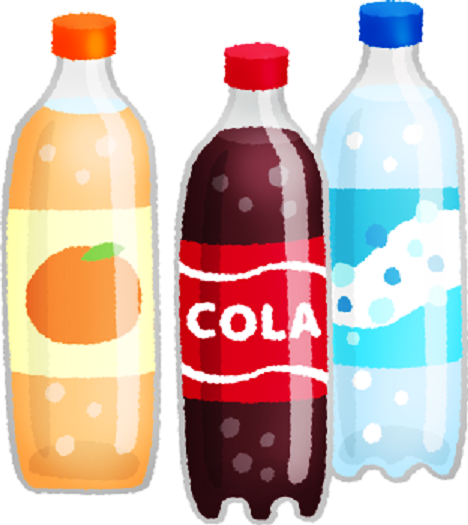 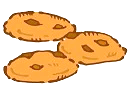 【第１回】
【第２回】
７月２９日（土）
８月４日（金）
午前10時～
午後12時３０分
午前10時～
午後12時３０分
※どちらか１回のお申込みとなります
【参加費】
日々の生活で、つい糖分をとりすぎていませんか？ジュースやコーラなどの清涼飲料水にふくまれる糖分量を調整し、健康に過ごすための食生活について学びながら、親子で楽しくクッキー作りをします。
１人２５０円
（材料費）
江戸川区消費者団体連絡会
区内の小・中学生と保護者 各日１２組２４名
会場
グリーンパレス４階・料理講習室
定員
（東京都江戸川区松島１－３８－１）
主催・講師
飲み物、エプロン、三角巾、ふきん、筆記用具
持ち物
7月３日（月）午前9時から「江戸川区消費者センター」へ電話にて申込み（先着順）　※定員になり次第、締め切りとさせていただきます。
江戸川区消費者センター
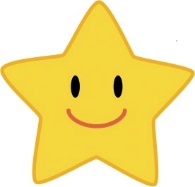 ０３－５６６２－７６３５
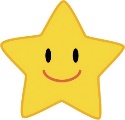 （受付時間：平日　午前9時～午後5時）